НДФЛ и страховые взносы. Изменения с 2023 года
Назарова Алла Васильевна
Методист-консультант
Нормативная база
Здесь будет располагаться
видео с докладчикомпосле создания презентацииголубой прямоугольникнужно удалить, оставив толькоместо этого размера под видео
Изменения в НК РФ внесены Федеральным законом от 14.07.2022 №263-ФЗ
Письмо Минфина от 14.09.2022 № 03-04-06/88989
Письмо ФНС от 09.11.2022 № БС-4-11/15099@
XXIII международная научно-практическая конференцияНОВЫЕ ИНФОРМАЦИОННЫЕ ТЕХНОЛОГИИ В ОБРАЗОВАНИИ
‹#›
31 января – 01 февраля 2023 года
Дата получения дохода
Здесь будет располагаться
видео с докладчикомпосле создания презентацииголубой прямоугольникнужно удалить, оставив толькоместо этого размера под видео
Изменяется порядок определения даты получения дохода по оплате труда, начиная с зарплаты, выплаченной после 01.01.2023.
С 2023 года датой получения доходов (кроме натуральных) является дата их фактической выплаты (п.2 ст.223 НК РФ утрачивает силу). 
При выплате зарплаты за первую половину месяца следует исчислить и удержать НДФЛ и перечислить его в бюджет.
XXIII международная научно-практическая конференцияНОВЫЕ ИНФОРМАЦИОННЫЕ ТЕХНОЛОГИИ В ОБРАЗОВАНИИ
‹#›
31 января – 01 февраля 2023 года
Новые сроки перечисления НДФЛ
Здесь будет располагаться
видео с докладчикомпосле создания презентацииголубой прямоугольникнужно удалить, оставив толькоместо этого размера под видео
XXIII международная научно-практическая конференцияНОВЫЕ ИНФОРМАЦИОННЫЕ ТЕХНОЛОГИИ В ОБРАЗОВАНИИ
‹#›
31 января – 01 февраля 2023 года
Прочие изменения
Здесь будет располагаться
видео с докладчикомпосле создания презентацииголубой прямоугольникнужно удалить, оставив толькоместо этого размера под видео
С 2023 года ежемесячно необходимо подавать уведомления об исчисленных суммах налогов.
 В регистрах налогового учета с 2023 года нет требования учитывать даты перечисления НДФЛ и номера платежных поручений (п.1 ст. 230 НК РФ)
XXIII международная научно-практическая конференцияНОВЫЕ ИНФОРМАЦИОННЫЕ ТЕХНОЛОГИИ В ОБРАЗОВАНИИ
‹#›
31 января – 01 февраля 2023 года
Расчет налога с совокупной базы отложен до 2024 года
Здесь будет располагаться
видео с докладчикомпосле создания презентацииголубой прямоугольникнужно удалить, оставив толькоместо этого размера под видео
По доходам, выплаченным в 2021 и 2022 гг., налоговые агенты определяли ставку НДФЛ (13 или 15 процентов) в разрезе каждой налоговой базы отдельно. 
	
Ранее Федеральным законом от 23.11.2020 № 372-ФЗ такой порядок был определен на период 2021 – 2022 годы и с 2023 года планировалось что налоговый агент должен будет рассчитывать НДФЛ с совокупной налоговой базы.

Но новый Федеральный закон № 523-ФЗ от 19.12.2022  продлил действие переходного периода с 2021 по 2023 год!
XXIII международная научно-практическая конференцияНОВЫЕ ИНФОРМАЦИОННЫЕ ТЕХНОЛОГИИ В ОБРАЗОВАНИИ
‹#›
31 января – 01 февраля 2023 года
Изменения в «1С:Зарплата и управление персоналом»
Здесь будет располагаться
видео с докладчикомпосле создания презентацииголубой прямоугольникнужно удалить, оставив толькоместо этого размера под видео
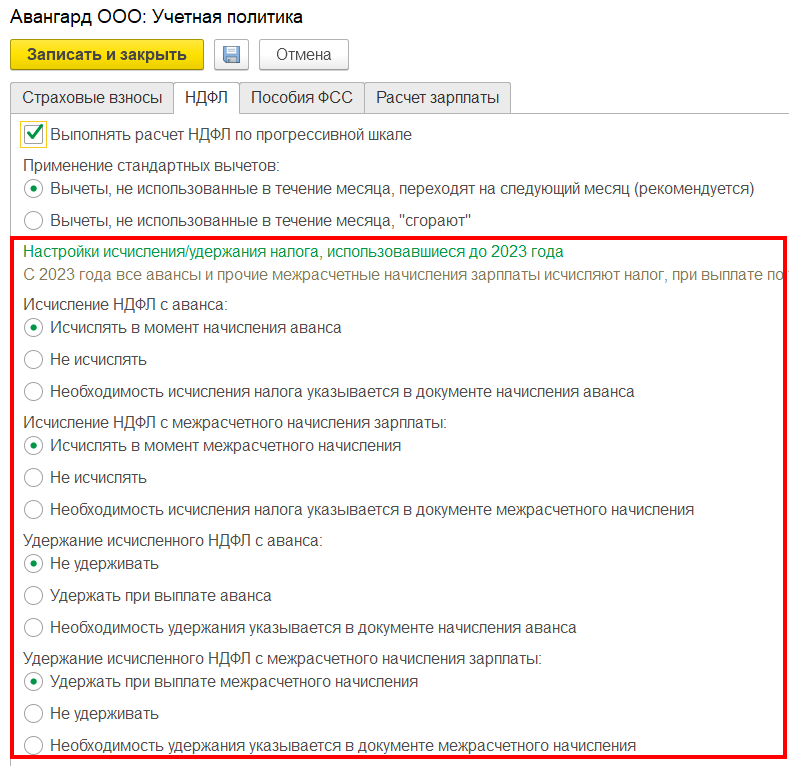 Настройки исчисления и удержания НДФЛ в учетной политике действуют только для документов до 31.12.22
XXIII международная научно-практическая конференцияНОВЫЕ ИНФОРМАЦИОННЫЕ ТЕХНОЛОГИИ В ОБРАЗОВАНИИ
‹#›
31 января – 01 февраля 2023 года
Изменения в «1С:Зарплата и управление персоналом»
Здесь будет располагаться
видео с докладчикомпосле создания презентацииголубой прямоугольникнужно удалить, оставив толькоместо этого размера под видео
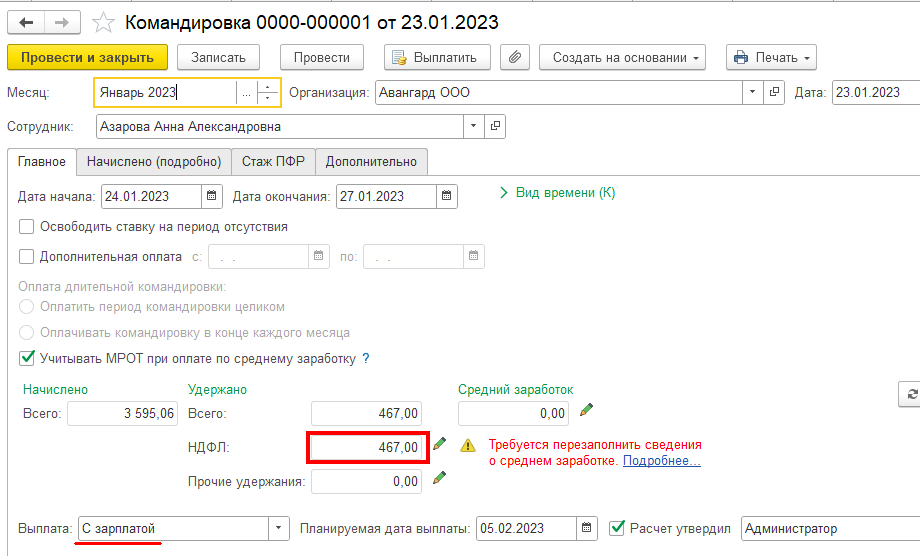 Все межрасчетные документы с января 2023 года начинают исчислять  налог, самостоятельно отражаясь в отчетности, независимо от используемой настройки учетной политики по НДФЛ и порядка выплаты
XXIII международная научно-практическая конференцияНОВЫЕ ИНФОРМАЦИОННЫЕ ТЕХНОЛОГИИ В ОБРАЗОВАНИИ
‹#›
31 января – 01 февраля 2023 года
Изменения в «1С:Зарплата и управление персоналом»
Здесь будет располагаться
видео с докладчикомпосле создания презентацииголубой прямоугольникнужно удалить, оставив толькоместо этого размера под видео
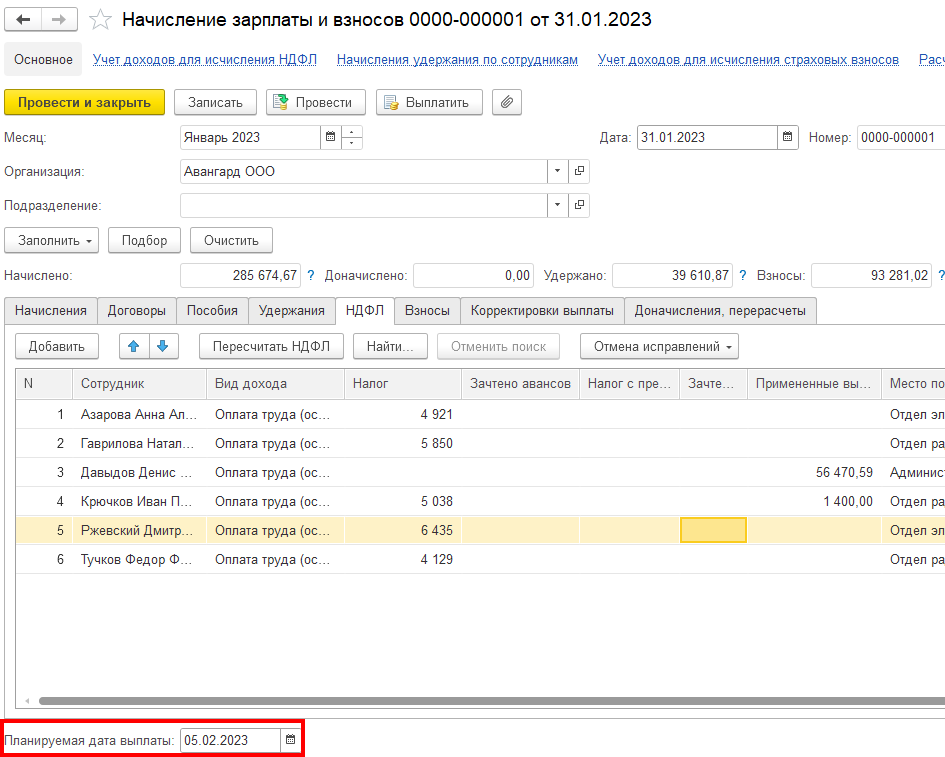 Документ "Начисление зарплаты" с декабря 2022 года начинает требовать планируемую дату выплаты для регистрации оплаты труда с 1 января 2023 года по дате выплаты
XXIII международная научно-практическая конференцияНОВЫЕ ИНФОРМАЦИОННЫЕ ТЕХНОЛОГИИ В ОБРАЗОВАНИИ
‹#›
31 января – 01 февраля 2023 года
Авансы в «1С:Зарплата и управление персоналом»
Здесь будет располагаться
видео с докладчикомпосле создания презентацииголубой прямоугольникнужно удалить, оставив толькоместо этого размера под видео
XXIII международная научно-практическая конференцияНОВЫЕ ИНФОРМАЦИОННЫЕ ТЕХНОЛОГИИ В ОБРАЗОВАНИИ
‹#›
31 января – 01 февраля 2023 года
Авансы в «1С:Зарплата и управление персоналом»
Здесь будет располагаться
видео с докладчикомпосле создания презентацииголубой прямоугольникнужно удалить, оставив толькоместо этого размера под видео
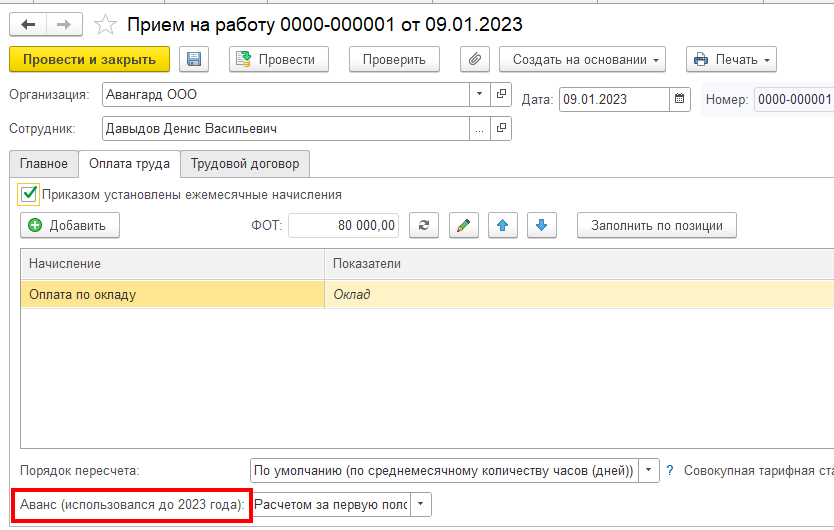 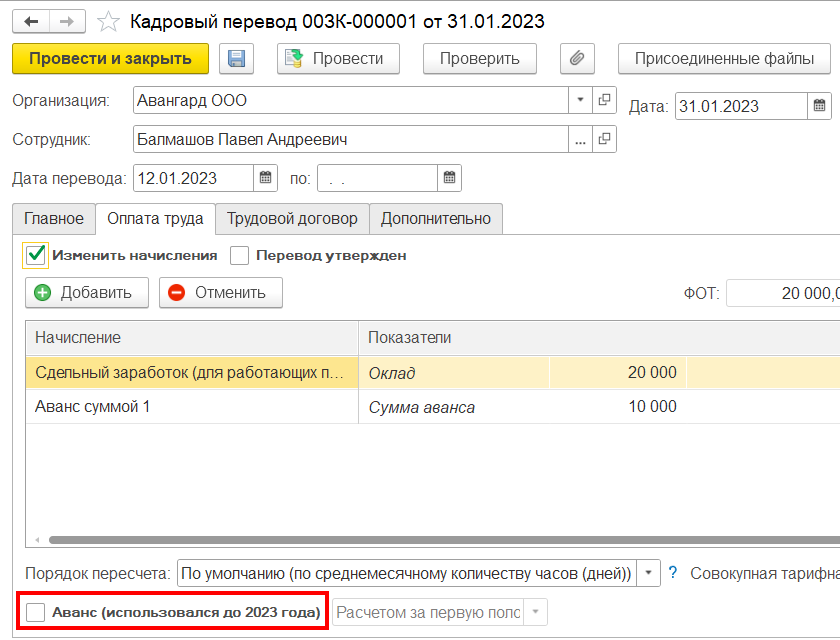 Вариант расчета аванса в кадровых документах используется только при расчетах до 2023 года
XXIII международная научно-практическая конференцияНОВЫЕ ИНФОРМАЦИОННЫЕ ТЕХНОЛОГИИ В ОБРАЗОВАНИИ
‹#›
31 января – 01 февраля 2023 года
Авансы в «1С:Зарплата и управление персоналом»
Здесь будет располагаться
видео с докладчикомпосле создания презентацииголубой прямоугольникнужно удалить, оставив толькоместо этого размера под видео
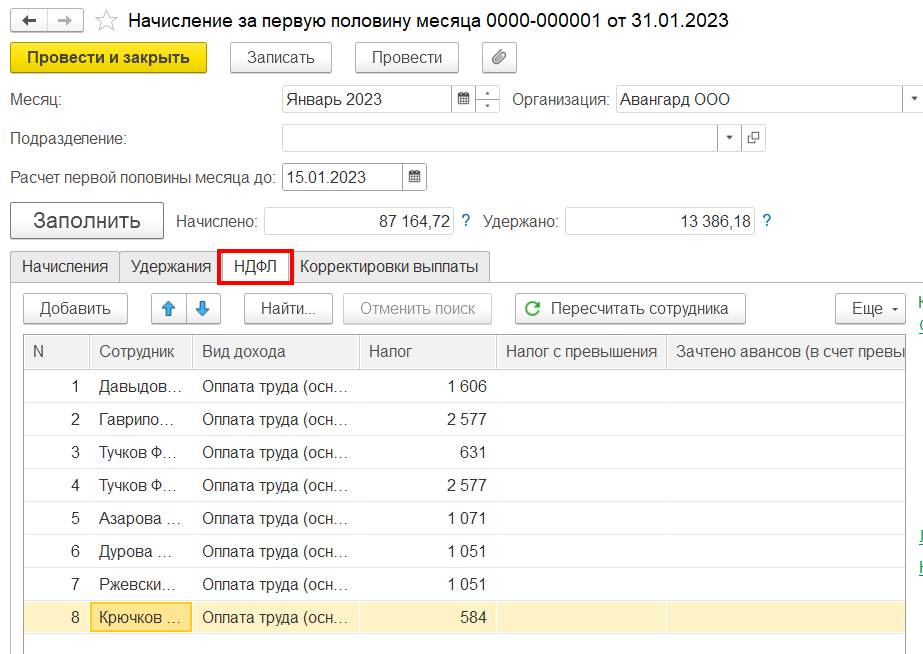 Документ «Начисление за первую половину месяца» независимо от настроек учетной политики всегда считает НДФЛ (нарастающим итогом с учетом вычетов) и делает полноценные движения по регистрам учета НДФЛ
XXIII международная научно-практическая конференцияНОВЫЕ ИНФОРМАЦИОННЫЕ ТЕХНОЛОГИИ В ОБРАЗОВАНИИ
‹#›
31 января – 01 февраля 2023 года
Авансы в «1С:Зарплата и управление персоналом»
Здесь будет располагаться
видео с докладчикомпосле создания презентацииголубой прямоугольникнужно удалить, оставив толькоместо этого размера под видео
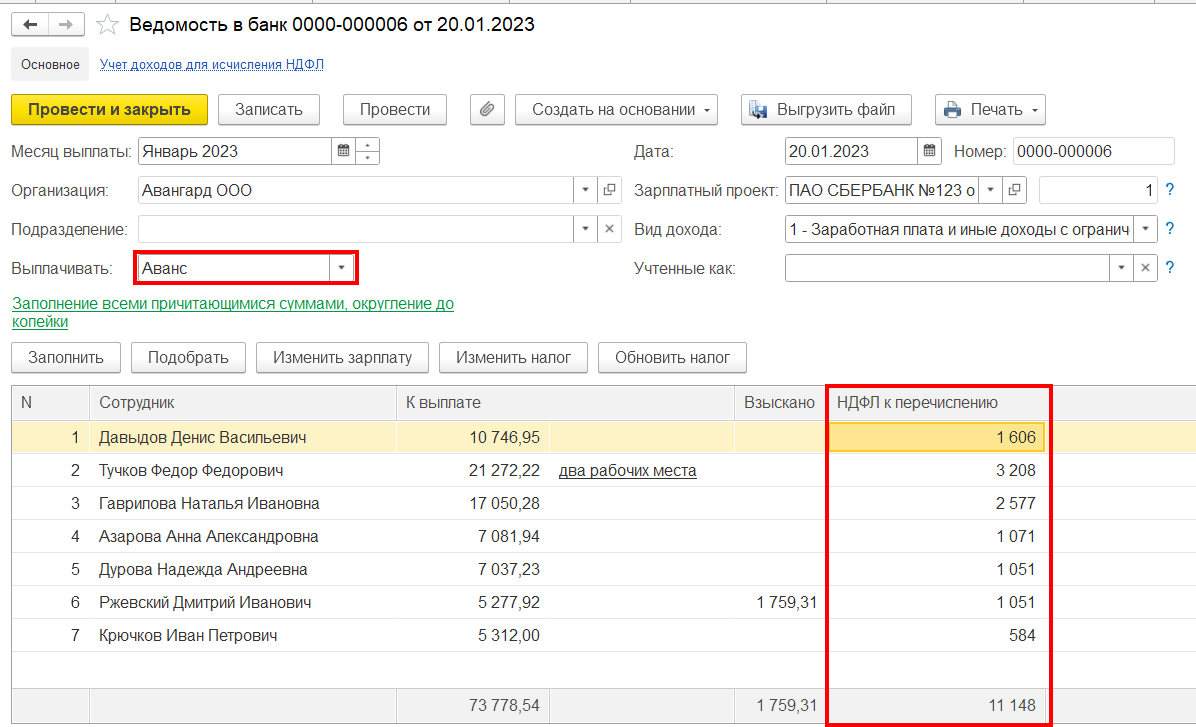 При выплате аванса в ведомостях регистрируется удержанный НДФЛ
XXIII международная научно-практическая конференцияНОВЫЕ ИНФОРМАЦИОННЫЕ ТЕХНОЛОГИИ В ОБРАЗОВАНИИ
‹#›
31 января – 01 февраля 2023 года
Авансы в «1С:Зарплата и управление персоналом»
Здесь будет располагаться
видео с докладчикомпосле создания презентацииголубой прямоугольникнужно удалить, оставив толькоместо этого размера под видео
Документ Начисление зарплаты производит расчет как и раньше - с 01 по 31 число, но при проведении производит сторнирование сумм дохода и налога с аванса (в пределах сумм начислений) в регистрах учета НДФЛ.
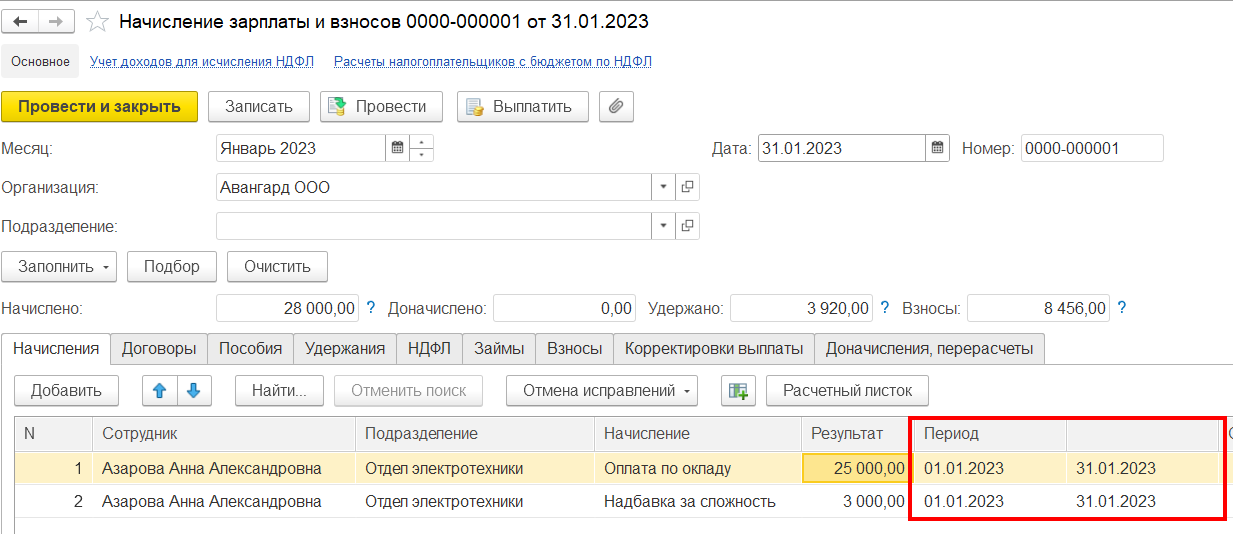 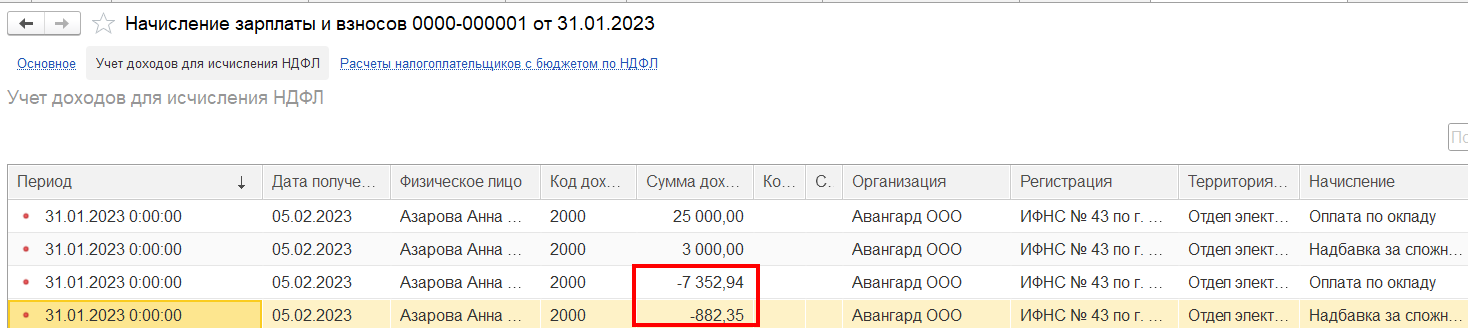 XXIII международная научно-практическая конференцияНОВЫЕ ИНФОРМАЦИОННЫЕ ТЕХНОЛОГИИ В ОБРАЗОВАНИИ
‹#›
31 января – 01 февраля 2023 года
Авансы в «1С:Зарплата и управление персоналом»
Здесь будет располагаться
видео с докладчикомпосле создания презентацииголубой прямоугольникнужно удалить, оставив толькоместо этого размера под видео
В ведомости на выплату зарплаты НДФЛ к перечислению заполняется с учетом ранее удержанного в аванс
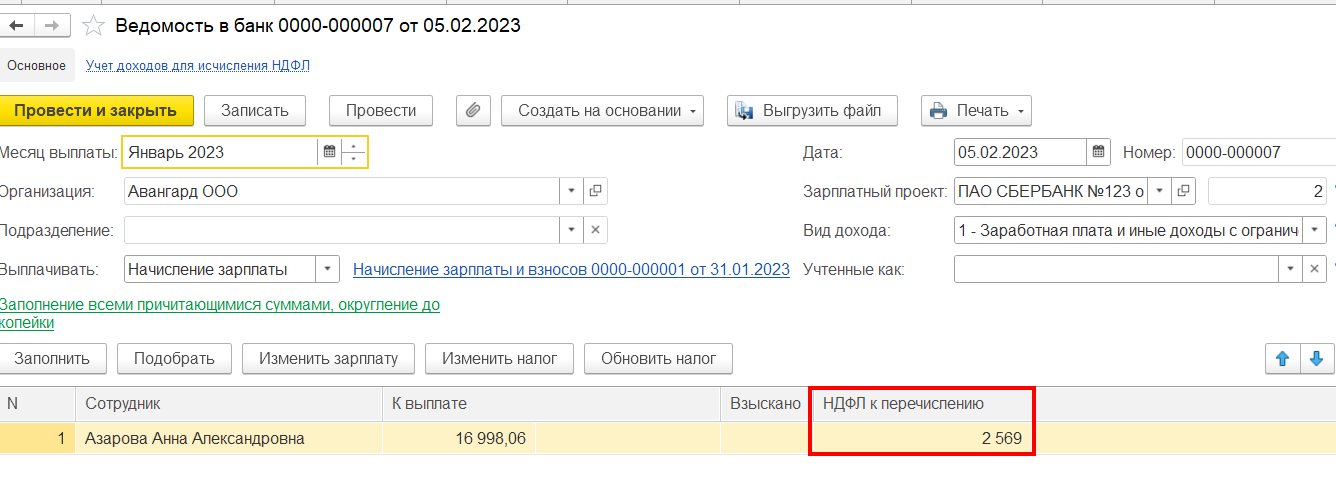 XXIII международная научно-практическая конференцияНОВЫЕ ИНФОРМАЦИОННЫЕ ТЕХНОЛОГИИ В ОБРАЗОВАНИИ
‹#›
31 января – 01 февраля 2023 года
Корректировка даты получения доходов  в «1С:Зарплата и управление персоналом»
Здесь будет располагаться
видео с докладчикомпосле создания презентацииголубой прямоугольникнужно удалить, оставив толькоместо этого размера под видео
С 2023 года датой получения доходов (кроме натуральных) является дата их фактической выплаты
XXIII международная научно-практическая конференцияНОВЫЕ ИНФОРМАЦИОННЫЕ ТЕХНОЛОГИИ В ОБРАЗОВАНИИ
‹#›
31 января – 01 февраля 2023 года
Корректировка даты получения доходов  в «1С:Зарплата и управление персоналом»
Здесь будет располагаться
видео с докладчикомпосле создания презентацииголубой прямоугольникнужно удалить, оставив толькоместо этого размера под видео
С 2023 года датой получения доходов (кроме натуральных) является дата их фактической выплаты
XXIII международная научно-практическая конференцияНОВЫЕ ИНФОРМАЦИОННЫЕ ТЕХНОЛОГИИ В ОБРАЗОВАНИИ
‹#›
31 января – 01 февраля 2023 года
Корректировка даты получения доходов  в «1С:Зарплата и управление персоналом»
Здесь будет располагаться
видео с докладчикомпосле создания презентацииголубой прямоугольникнужно удалить, оставив толькоместо этого размера под видео
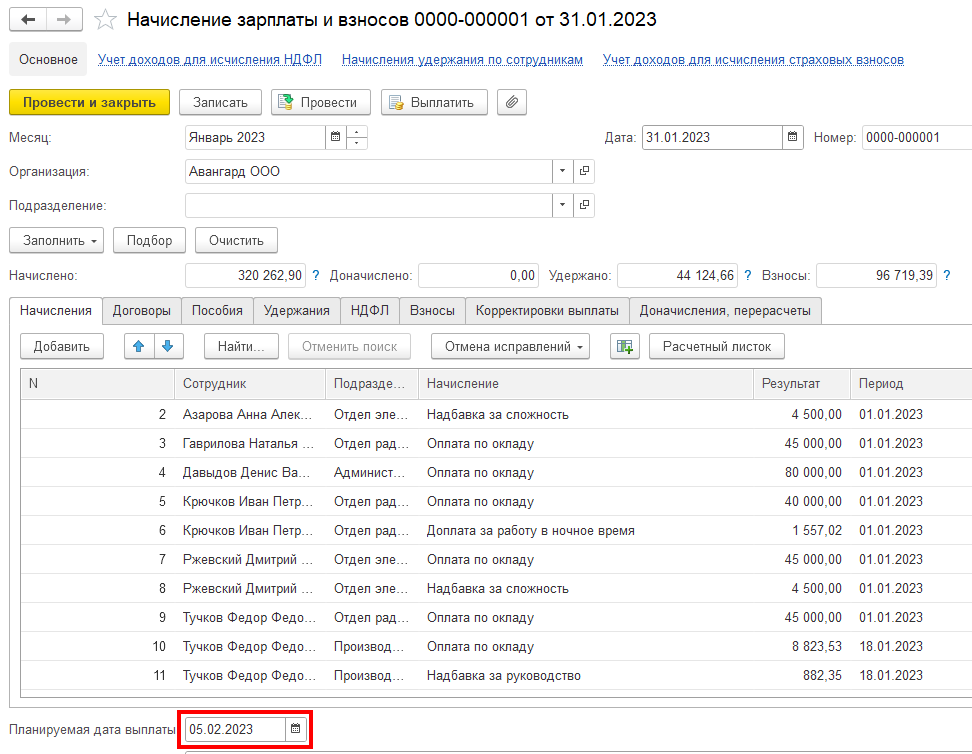 Пример.
Планировали выплатить начисление зарплаты 05.02.2023
XXIII международная научно-практическая конференцияНОВЫЕ ИНФОРМАЦИОННЫЕ ТЕХНОЛОГИИ В ОБРАЗОВАНИИ
‹#›
31 января – 01 февраля 2023 года
Корректировка даты получения доходов  в «1С:Зарплата и управление персоналом»
Здесь будет располагаться
видео с докладчикомпосле создания презентацииголубой прямоугольникнужно удалить, оставив толькоместо этого размера под видео
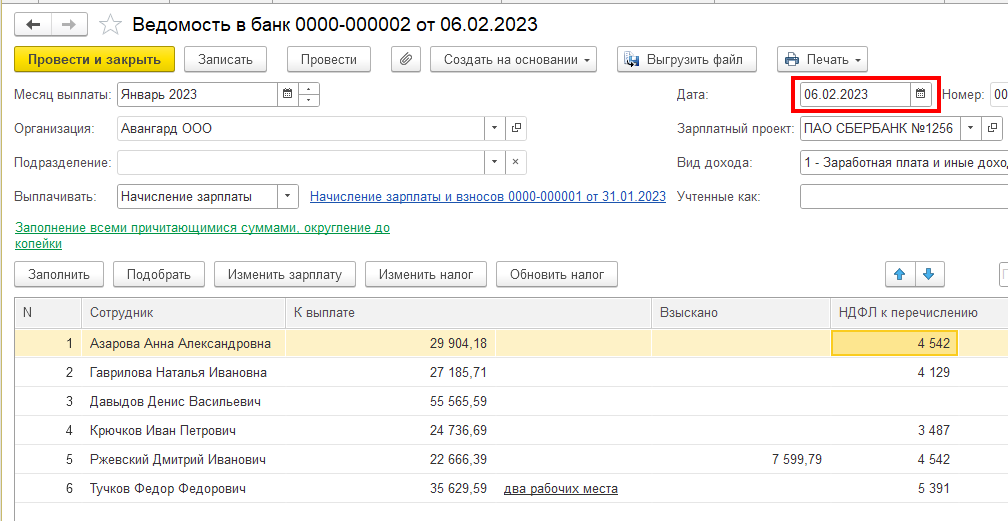 Фактически выплатили 06.02.2023
XXIII международная научно-практическая конференцияНОВЫЕ ИНФОРМАЦИОННЫЕ ТЕХНОЛОГИИ В ОБРАЗОВАНИИ
‹#›
31 января – 01 февраля 2023 года
Корректировка даты получения доходов  в «1С:Зарплата и управление персоналом»
Здесь будет располагаться
видео с докладчикомпосле создания презентацииголубой прямоугольникнужно удалить, оставив толькоместо этого размера под видео
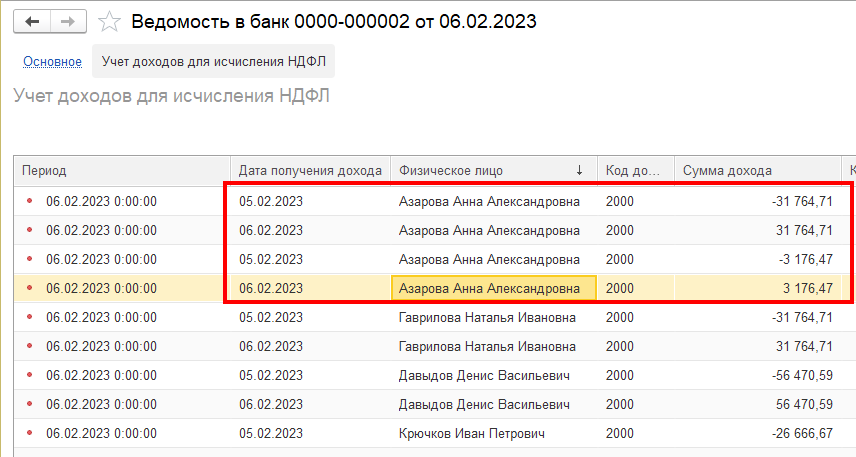 При проведении ведомости выполняются корректирующие движения в регистре Учета доходов для НДФЛ.
XXIII международная научно-практическая конференцияНОВЫЕ ИНФОРМАЦИОННЫЕ ТЕХНОЛОГИИ В ОБРАЗОВАНИИ
‹#›
31 января – 01 февраля 2023 года
Корректировка даты получения доходов  в «1С:Зарплата и управление персоналом»
Здесь будет располагаться
видео с докладчикомпосле создания презентацииголубой прямоугольникнужно удалить, оставив толькоместо этого размера под видео
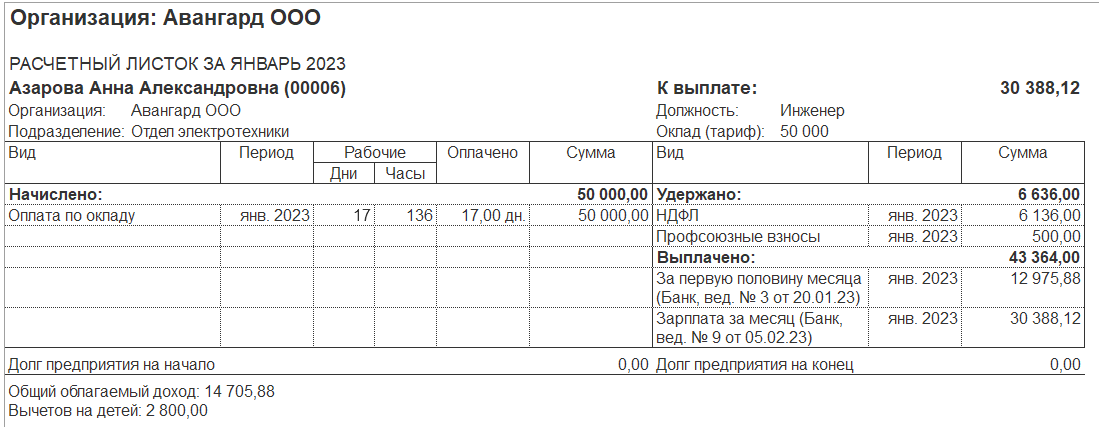 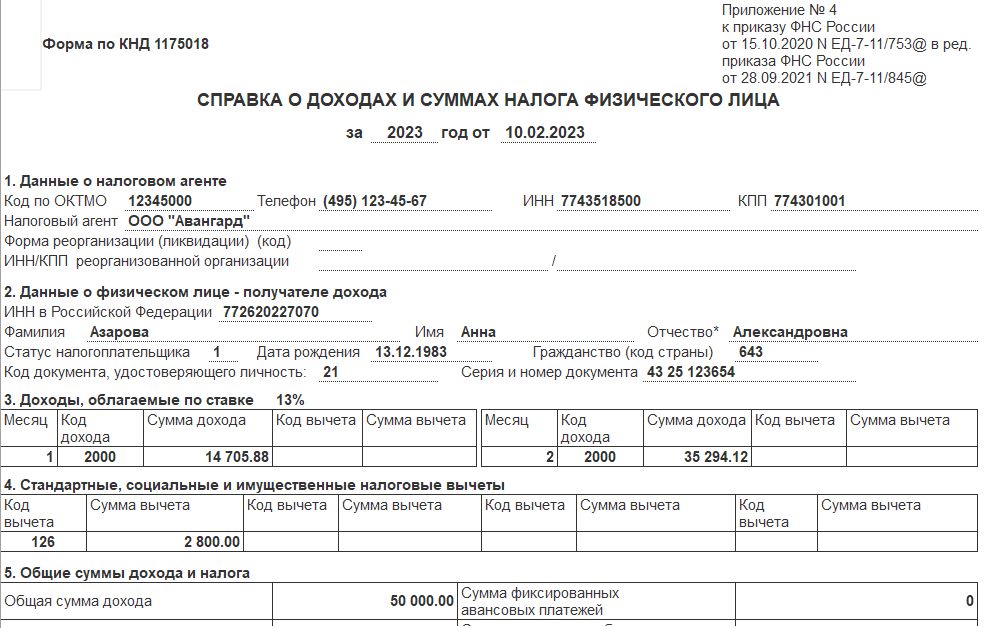 Сумма в расчетном листке  и справке о доходах помесячно не будет совпадать, если зарплата выплачивается в след. месяце
XXIII международная научно-практическая конференцияНОВЫЕ ИНФОРМАЦИОННЫЕ ТЕХНОЛОГИИ В ОБРАЗОВАНИИ
‹#›
31 января – 01 февраля 2023 года
‹#›
Перечисленный НДФЛ
Здесь будет располагаться
видео с докладчикомпосле создания презентацииголубой прямоугольникнужно удалить, оставив толькоместо этого размера под видео
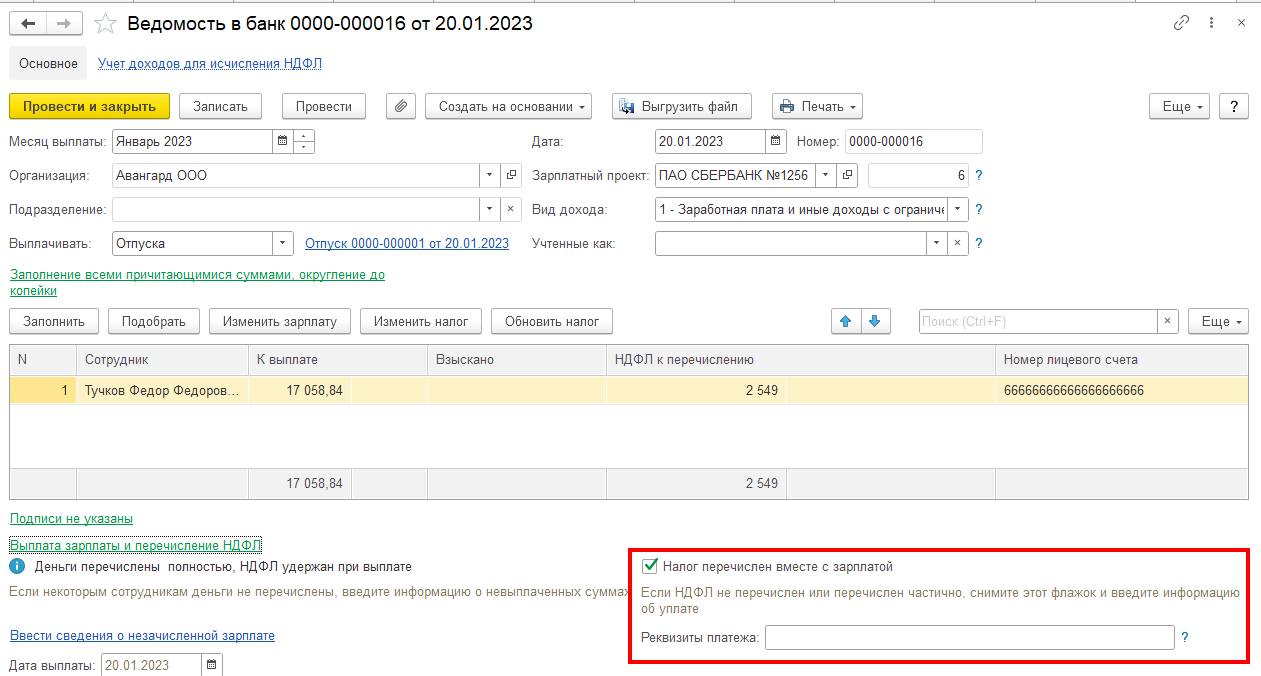 В регистрах налогового учета с 2023 года нет требования учитывать даты перечисления НДФЛ и номера платежных поручений (п.1 ст. 230 НК РФ)
Для учета перечисленного НДФЛ достаточно флага в ведомости.
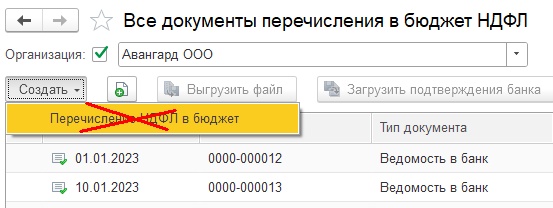 XXIII международная научно-практическая конференцияНОВЫЕ ИНФОРМАЦИОННЫЕ ТЕХНОЛОГИИ В ОБРАЗОВАНИИ
‹#›
31 января – 01 февраля 2023 года
Уведомление об исчисленных суммах налогов
Здесь будет располагаться
видео с докладчикомпосле создания презентацииголубой прямоугольникнужно удалить, оставив толькоместо этого размера под видео
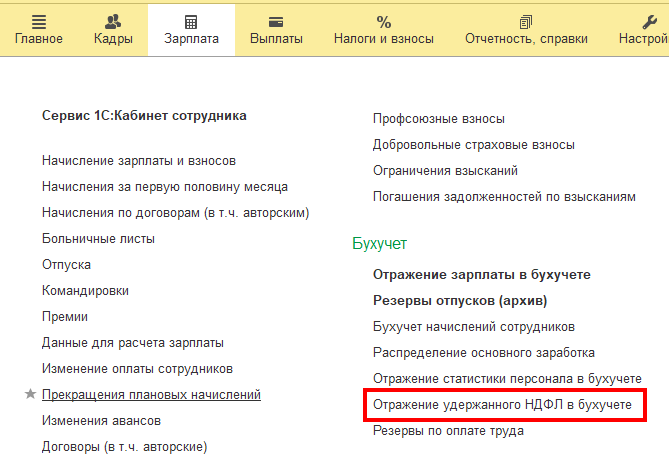 Для подготовки данных об удержанном НДФЛ в ЗУП используется специальный документ «Отражение удержанного НДФЛ в бухучете».

Документ выгружается в БП в формате обмена  EnterpriseData
XXIII международная научно-практическая конференцияНОВЫЕ ИНФОРМАЦИОННЫЕ ТЕХНОЛОГИИ В ОБРАЗОВАНИИ
‹#›
31 января – 01 февраля 2023 года
Уведомление об исчисленных суммах налогов
Здесь будет располагаться
видео с докладчикомпосле создания презентацииголубой прямоугольникнужно удалить, оставив толькоместо этого размера под видео
В программе «1С: Бухгалтерия предприятия» результат выгрузки отражается в документе «Сведения об удержанном НДФЛ»
XXIII международная научно-практическая конференцияНОВЫЕ ИНФОРМАЦИОННЫЕ ТЕХНОЛОГИИ В ОБРАЗОВАНИИ
‹#›
31 января – 01 февраля 2023 года
Уведомление об исчисленных суммах налогов
Здесь будет располагаться
видео с докладчикомпосле создания презентацииголубой прямоугольникнужно удалить, оставив толькоместо этого размера под видео
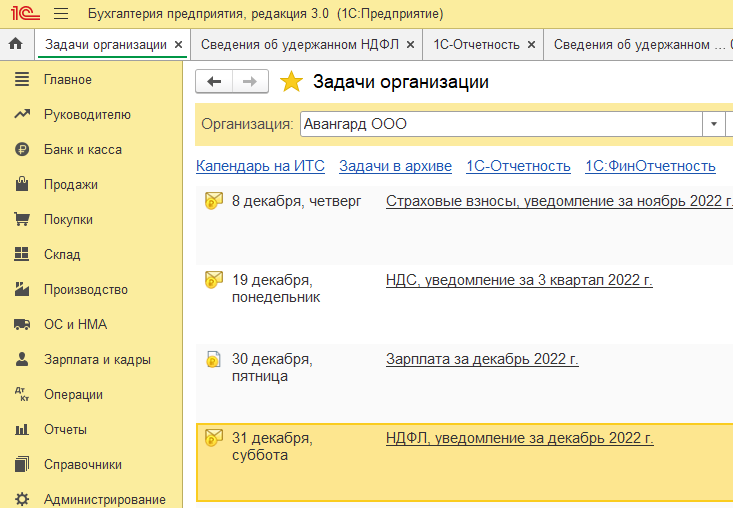 И далее эти сведения используются для подготовки уведомления
XXIII международная научно-практическая конференцияНОВЫЕ ИНФОРМАЦИОННЫЕ ТЕХНОЛОГИИ В ОБРАЗОВАНИИ
‹#›
31 января – 01 февраля 2023 года
Уведомление об исчисленных суммах налогов
Здесь будет располагаться
видео с докладчикомпосле создания презентацииголубой прямоугольникнужно удалить, оставив толькоместо этого размера под видео
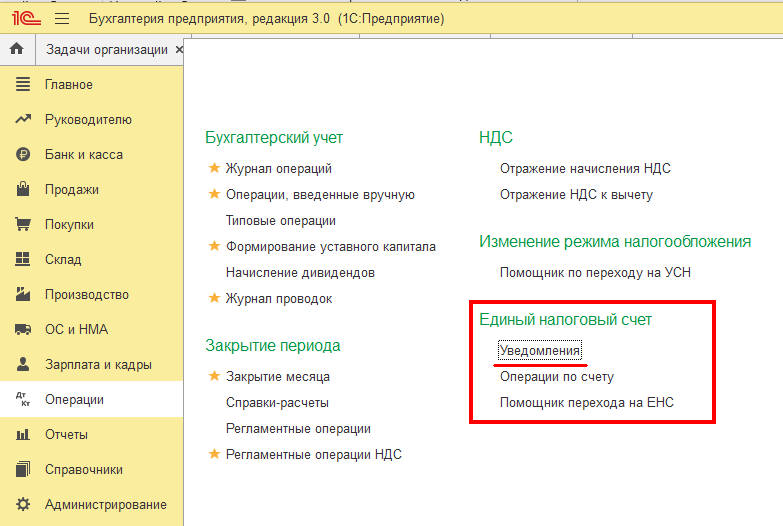 В программе 1С:Бухгалтерия уведомления можно вносить также вручную в журнале или в1С:Отчетность
XXIII международная научно-практическая конференцияНОВЫЕ ИНФОРМАЦИОННЫЕ ТЕХНОЛОГИИ В ОБРАЗОВАНИИ
‹#›
31 января – 01 февраля 2023 года
Единый тариф страховых взносов
Здесь будет располагаться
видео с докладчикомпосле создания презентацииголубой прямоугольникнужно удалить, оставив толькоместо этого размера под видео
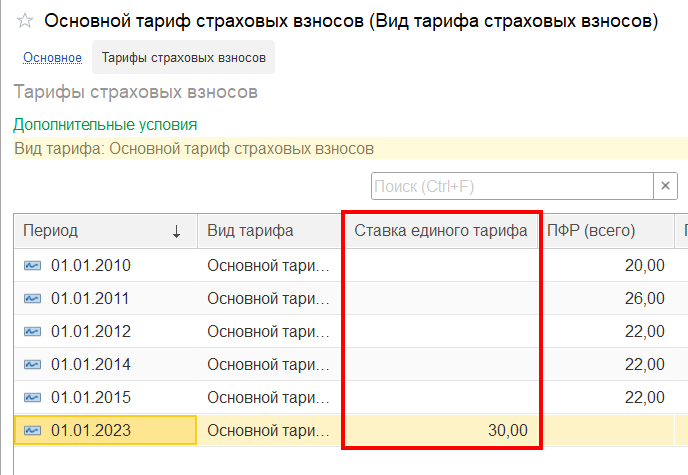 30% — для взносов, исчисленных в рамках единой предельной величины базы;
15,1% — свыше базы.
XXIII международная научно-практическая конференцияНОВЫЕ ИНФОРМАЦИОННЫЕ ТЕХНОЛОГИИ В ОБРАЗОВАНИИ
‹#›
31 января – 01 февраля 2023 года
Единая предельная величина для страховых взносов
Здесь будет располагаться
видео с докладчикомпосле создания презентацииголубой прямоугольникнужно удалить, оставив толькоместо этого размера под видео
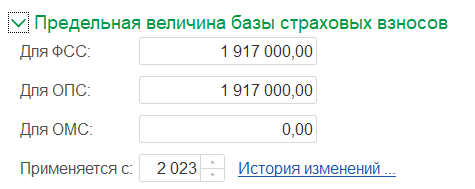 XXIII международная научно-практическая конференцияНОВЫЕ ИНФОРМАЦИОННЫЕ ТЕХНОЛОГИИ В ОБРАЗОВАНИИ
‹#›
31 января – 01 февраля 2023 года
Единый срок уплаты налогов и взносов
Здесь будет располагаться
видео с докладчикомпосле создания презентацииголубой прямоугольникнужно удалить, оставив толькоместо этого размера под видео
XXIII международная научно-практическая конференцияНОВЫЕ ИНФОРМАЦИОННЫЕ ТЕХНОЛОГИИ В ОБРАЗОВАНИИ
‹#›
31 января – 01 февраля 2023 года
Единый тариф взносов - расчет
В документе «Начисление зарплаты и взносов» с января 2023 года расчет взносов производится по единому тарифу.
«Старые» колонки пока сохраняются для проведения перерасчетов за прошлый период и в дальнейшем будут скрыты.
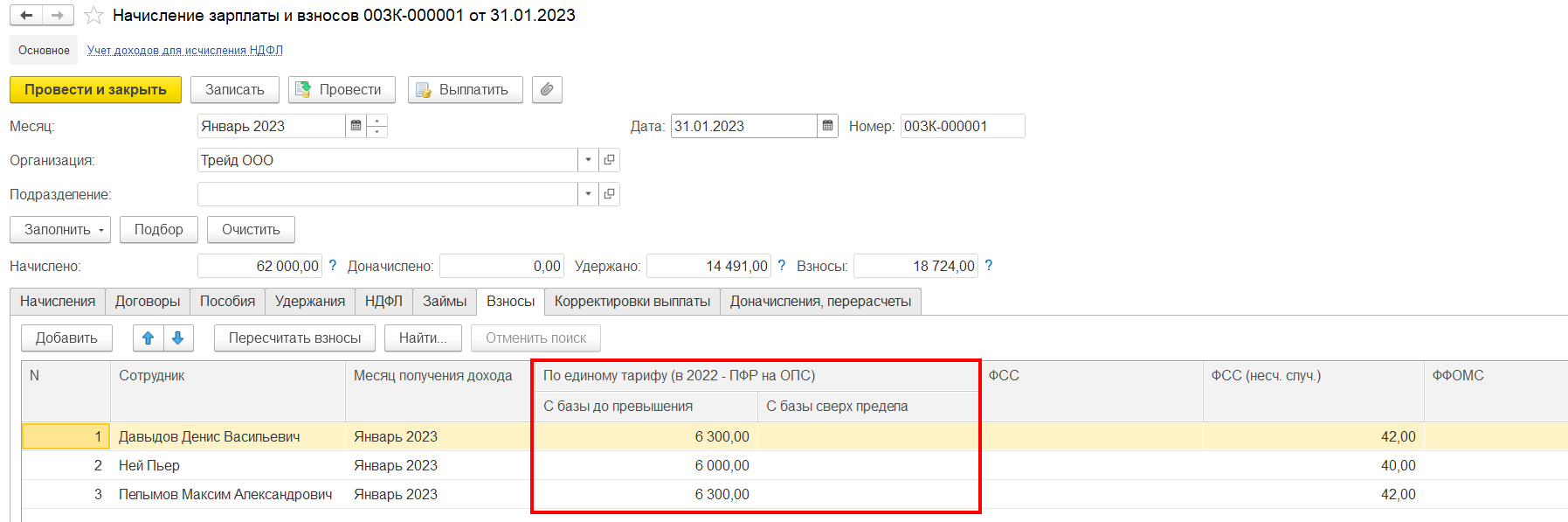 XXIII международная научно-практическая конференцияНОВЫЕ ИНФОРМАЦИОННЫЕ ТЕХНОЛОГИИ В ОБРАЗОВАНИИ
31 января – 01 февраля 2023 года
СПАСИБО ЗА ВНИМАНИЕ!